Photo Checklist
Product photography
Unisex & Women’s T-shirt
“form” photo with  neutral background

Product laid flat

Shirt Folded- Shows detail
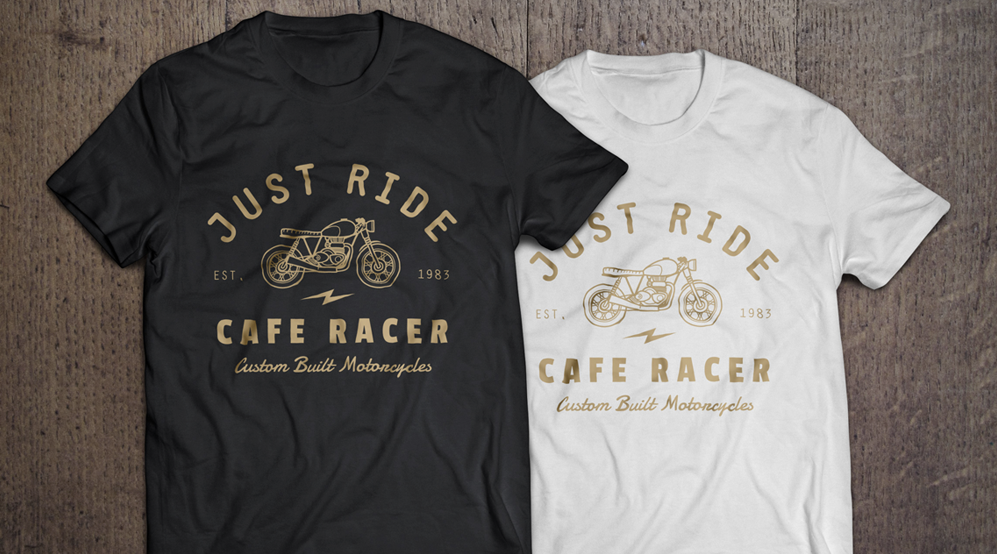 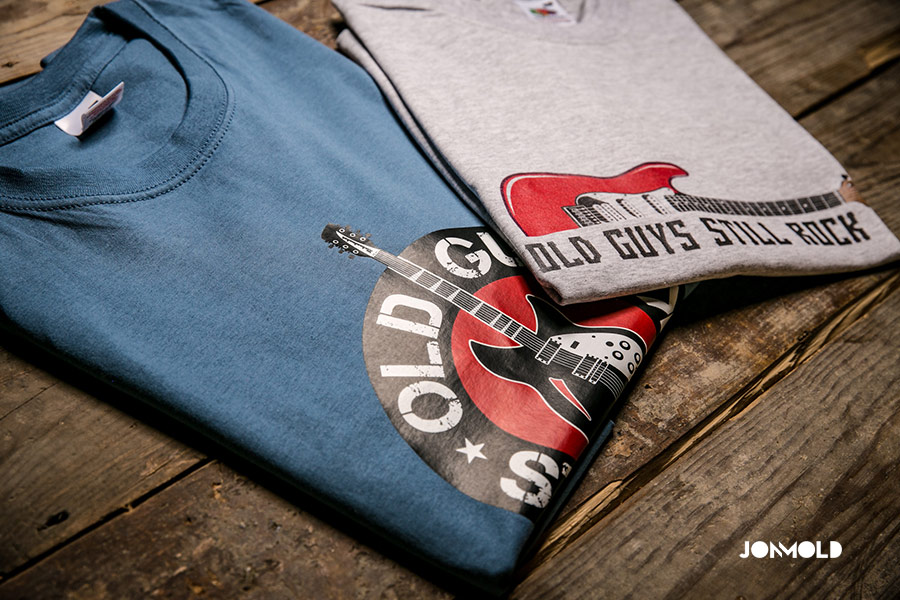 Unisex Sweatshirt
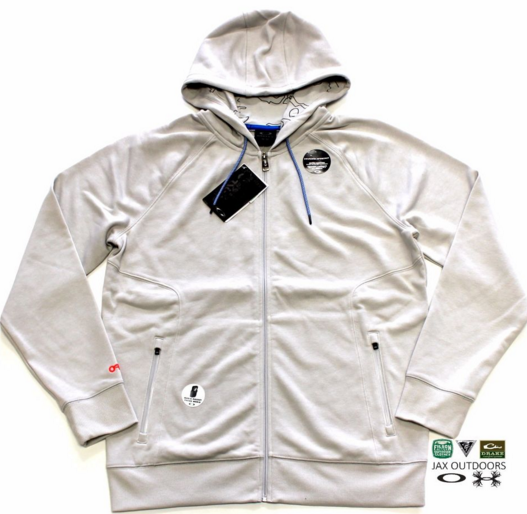 On Form 

Laid Flat

Up Close Detail on graphic
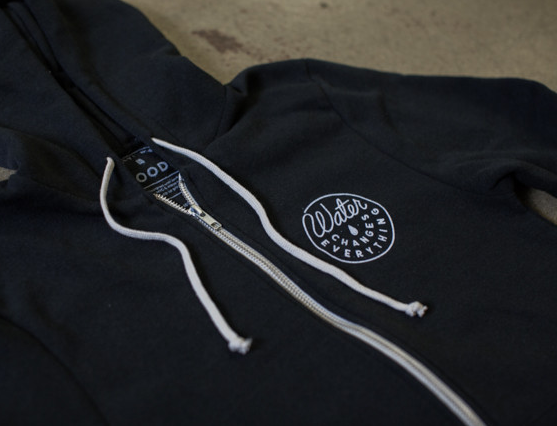 Unisex Tank and Racer Back Tank
“Form” photo with neutral background- shows front and back

Product laid flat- shows detail
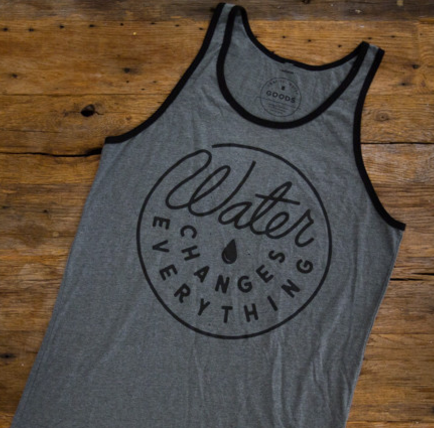 Wrist Bands and Promise Cards
Stack showing multiple wristbands/cards

Up close of wording on wristband/cards
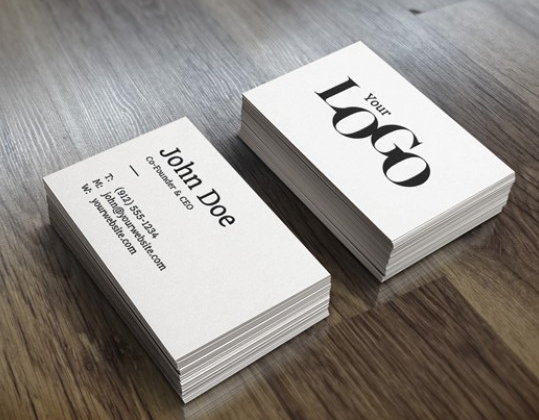 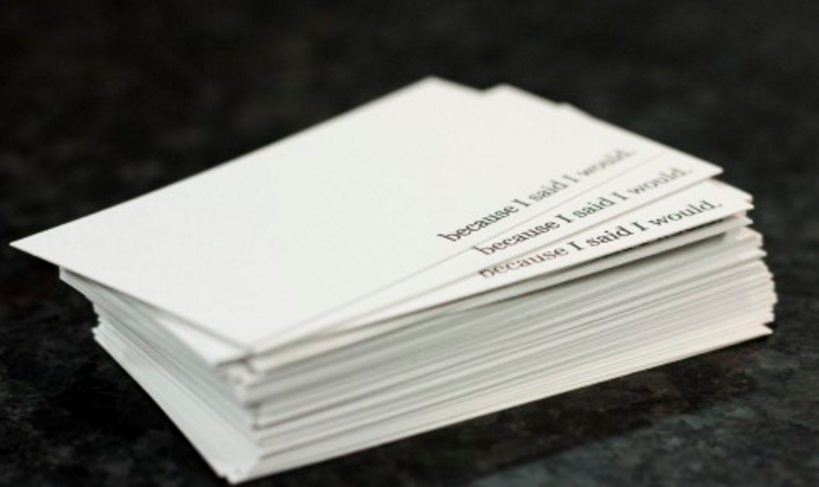 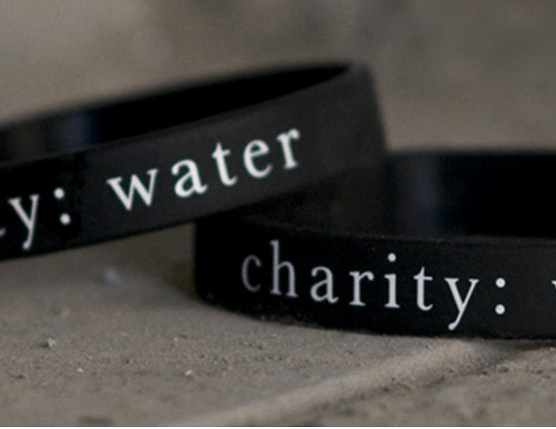